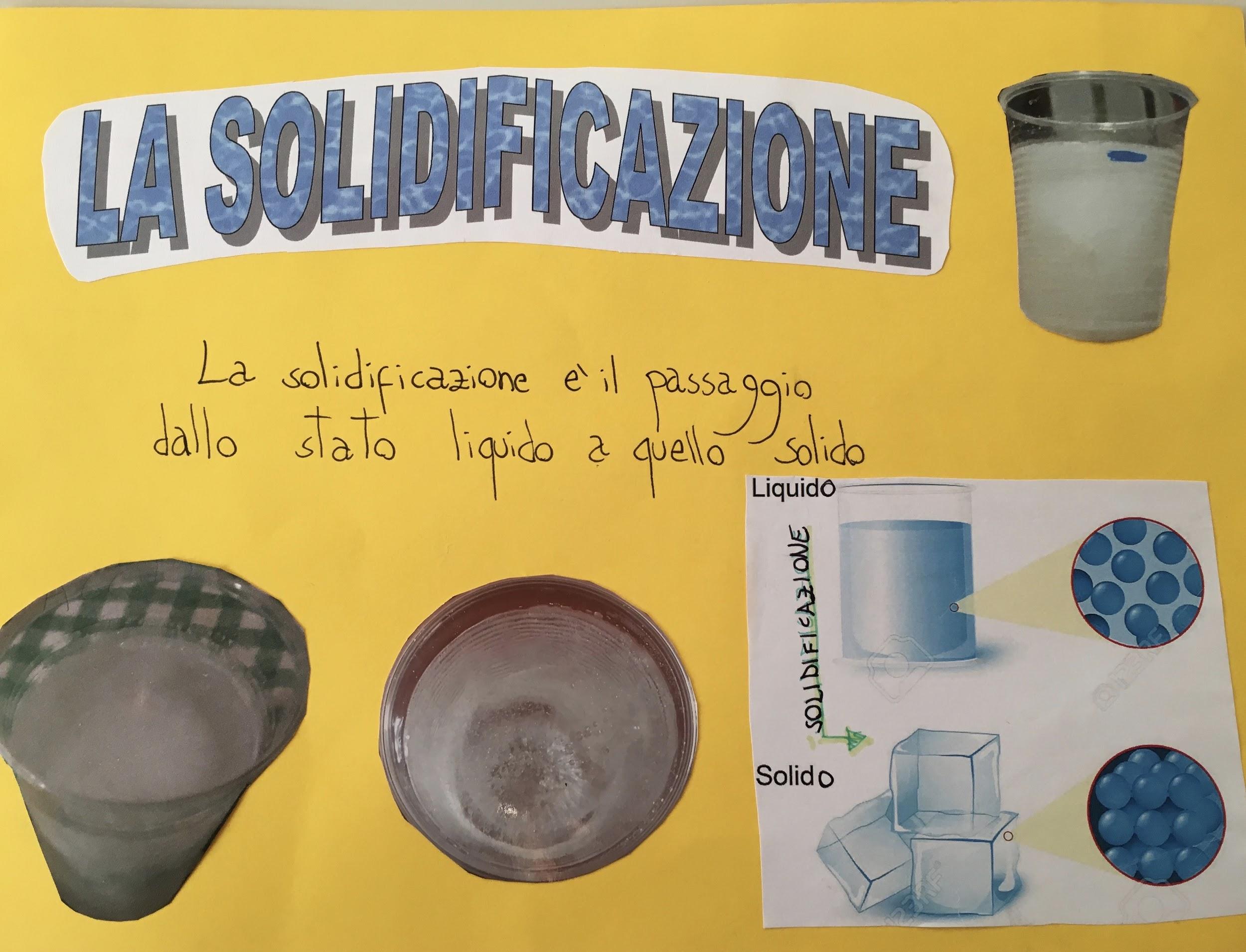 LA SOLIDIFICAZIONE
di :Mattia Ballio-Alessia Guardado-Arianna Croci-Nour Hussein
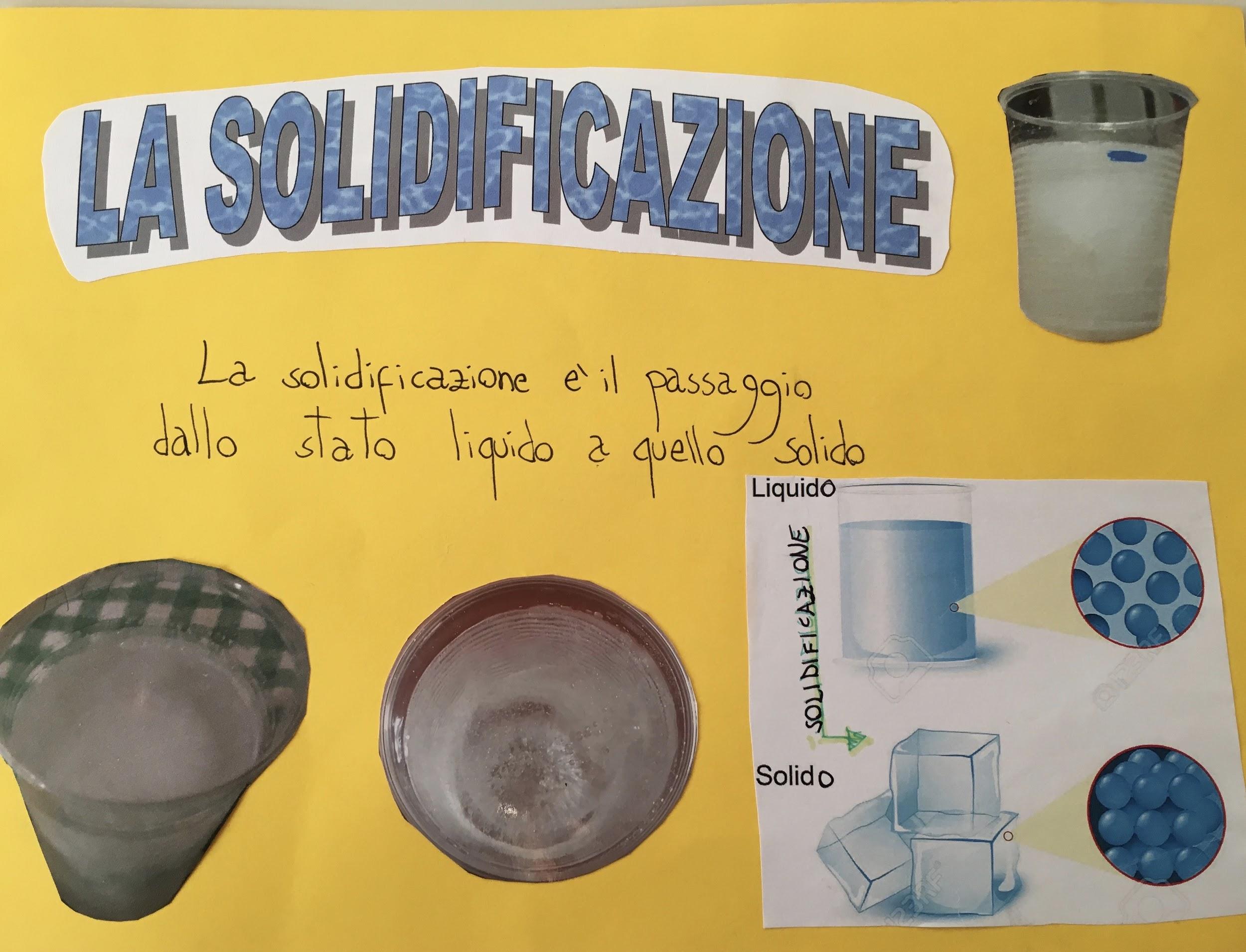 La solidificazione è il passaggio dallo stato liquido a quello solido
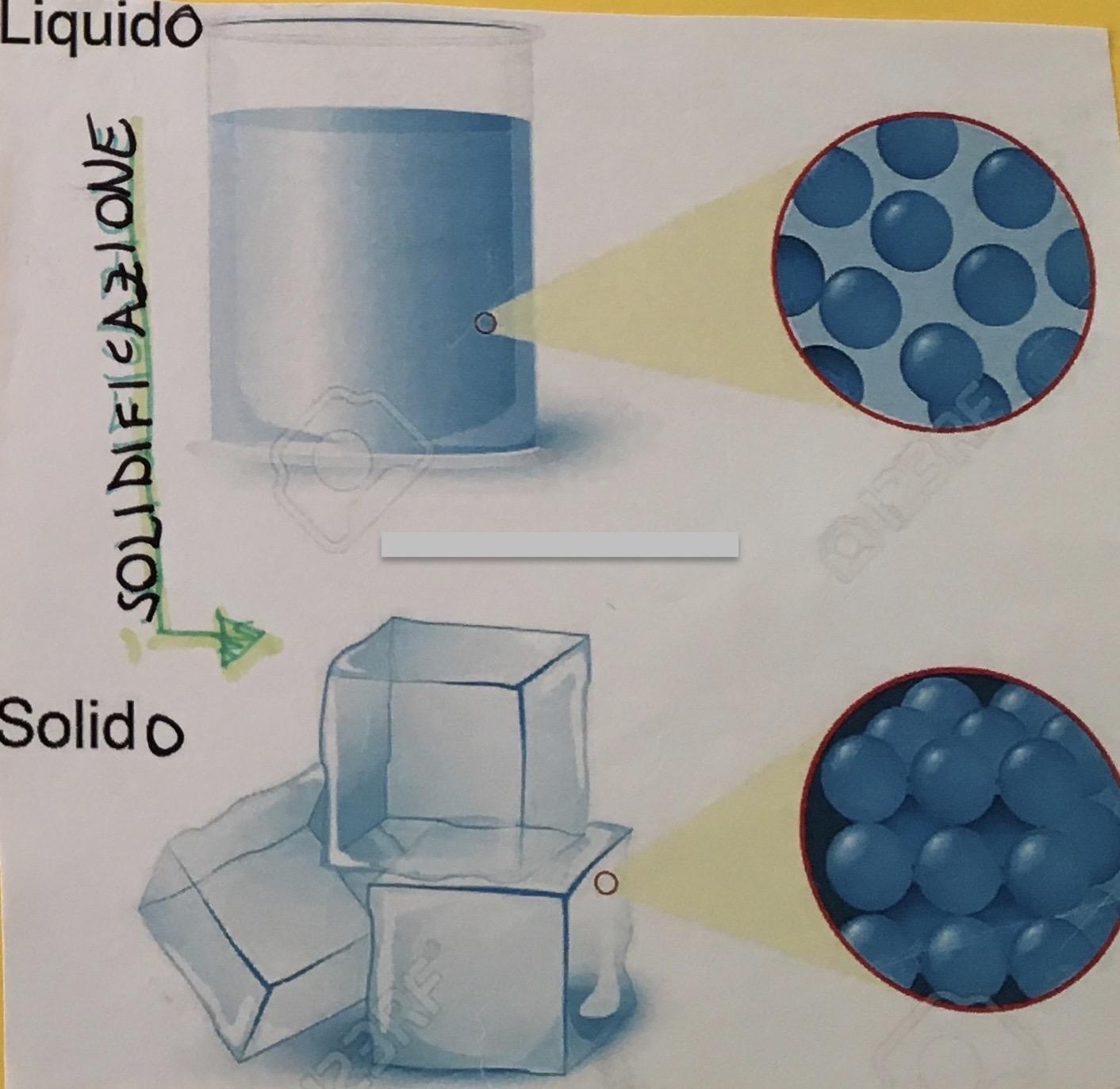 LA SOLIDIFICAZIONE:       
Nel bicchiere si trova l’acqua allo stato liquido ,se sottraiamo calore le molecole diventano più statiche  e si avvicinano, stabilendo dei legami di coesione. Per cui dal bicchiere di acqua si formano i cubetti di ghiaccio.
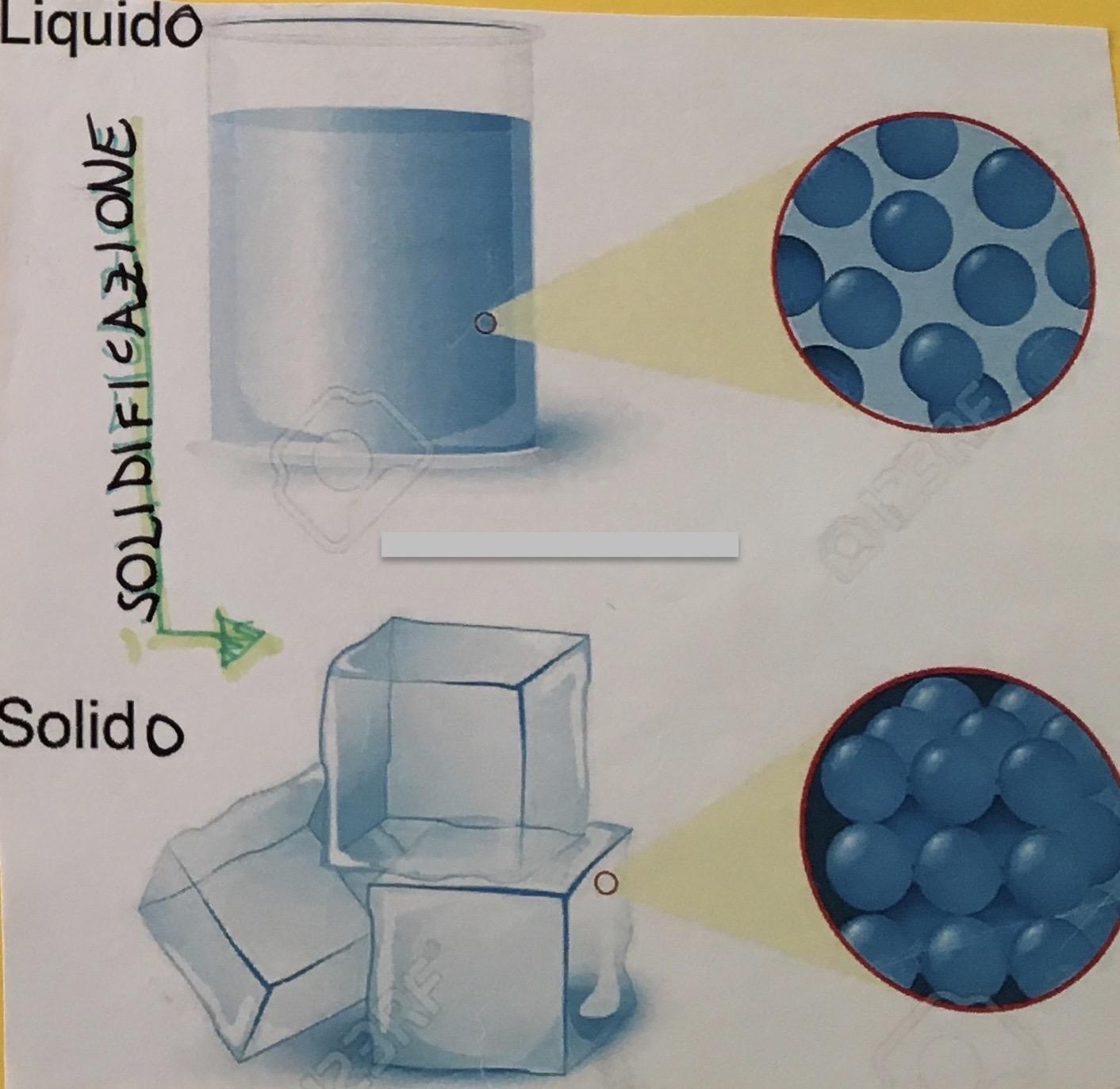 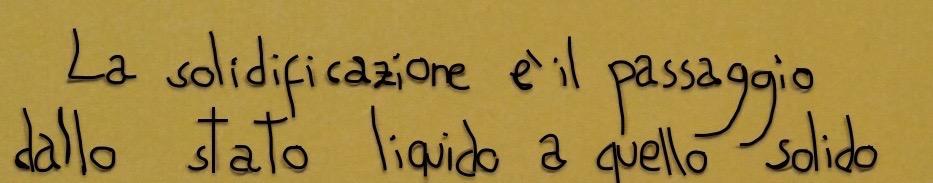 CONCLUSIONE
La nostra conclusione è che se sottraiamo calore
allo stato liquido diventa solido.